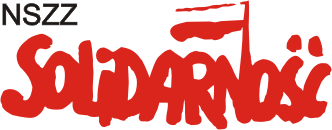 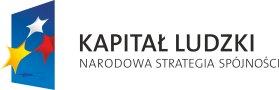 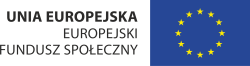 Projekt współfinansowany ze środków Unii Europejskiej  w ramach Europejskiego Funduszu Społecznego
Rada Dialogu Społecznego
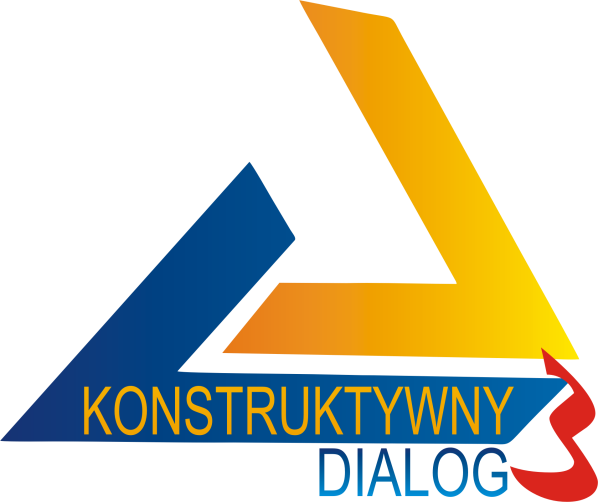 19-20 maj 2015 r.
Warszawa
Henryk Nakonieczny
 „Konstruktywny dialog III – wzmocnienie potencjału instytucjonalnego NSZZ „Solidarność”
CZŁOWIEK – najlepsza inwestycja
Komisja Krajowa NSZZ „Solidarność” DZIAŁ PROGRAMÓW EUROPEJSKICH, ul. Wały Piastowskie 24, 80-855 Gdańsk, Tel. (+48 58) 308 42 41, Fax: (+48 58) 308 42 11
e-mail: programy.europejskie@solidarnosc.org.pl , www.solidarnosc.org.pl/dialog
Porównanie terminów prac nad ustawą budżetową
Rada Dialogu Społecznego
Trójstronna Komisja
Prognoza wielkości makroekonomicznych

Do 10 maja – Rząd przedstawia wstępną prognozę wielkości makroekonomicznych stanowiących podstawę do prac nad projektem ustawy budżetowej
10 dni kalendarzowych - Strony pracowników i pracodawców, przedstawiają wspólną propozycję w sprawie wzrostu : 
 	a) wynagrodzeń w gospodarce narodowej, w tym w państwowej sferze budżetowej
       b) minimalnego wynagrodzenia za pracę 
       c) emerytur i rent z Funduszu Ubezpieczeń Społecznych 
Kolejne 5 dni roboczych - Jeśli strony nie przedstawią wspólnej propozycji, każda ze stron może, przedstawić swoją propozycję w każdej ze spraw
Następne 5 dni roboczych - Jeśli strona nie przedstawi propozycji, każda z organizacji, może przedstawić swoją propozycję
Prognoza wielkości makroekonomicznych

Do 10 maja - Rząd przedstawia wstępną prognozę wielkości makroekonomicznych stanowiących podstawę do prac nad projektem ustawy budżetowej                                                                    
Do 20 maja - strony pracowników i pracodawców przedstawiają wspólną propozycję w sprawie wzrostu:                                                                                                       a) wynagrodzeń w gospodarce narodowej, w tym w państwowej sferze budżetowej,
b) także minimalnego wynagrodzenia za pracę;                                                                        c) emerytur i rent z Funduszu Ubezpieczeń Społecznych                 
Do 25 maja - Jeśli strony nie przedstawią wspólnej propozycji, każda ze stron może przedstawić swoją propozycję w  każdej ze spraw
Do 30 maja - Jeśli strony nie przedstawią wspólnej propozycji, każda z organizacji może przedstawić swoją własną propozycję
Porównanie terminów prac nad ustawą budżetową
Rada Dialogu Społecznego
Trójstronna Komisja
Założenia projektu budżetu państwa

Do 15 czerwca - Rząd  kieruje założenia projektu budżetu państwa w celu zajęcia stanowiska przez strony pracowników i pracodawców
30 dni kalendarzowych - Strony pracowników i pracodawców zajmują wspólne stanowisko w sprawie założeń projektu budżetu państwa
Kolejne 3 dni robocze – Każda ze stron może zająć stanowisko gdy strony nie uzgodnią wspólnego stanowiska
Następne 3 dni robocze - każda z organizacji może przedstawić opinię w sprawie założeń projektu ustawy budżetowej
Założenia projektu budżetu państwa

Do 15 czerwca - Rząd kieruje założenia projektu budżetu państwa w celu zajęcia stanowiska przez strony pracowników i pracodawców 
Do 20 lipca - Strony pracowników i pracodawców zajmują, wspólne stanowisko w sprawie założeń projektu budżetu państwa     
Do 25 lipca - W przypadku gdy strony nie uzgodnią wspólnego stanowiska, każda ze stron może, zająć stanowisko w sprawie założeń projektu budżetu państwa.                                                                                              
Do 31 lipca - W przypadku gdy strona nie uzgodni stanowiska, opinię w sprawie założeń projektu budżetu państwa może przedstawić, każda z organizacji
Porównanie terminów prac nad ustawą budżetową
Projekt budżetu państwa

Nie później niż 30 dni przed przedstawieniem projektu ustawy budżetowej Sejmowi, Rząd kieruje projekt Radzie w celu zajęcia stanowiska przez strony pracowników i pracodawców.
Nie później niż w 10 dniu roboczym - Strony pracowników i pracodawców zajmują wspólne stanowisko  w sprawie projektu
Następne 5 dni roboczych - Jeśli  strony nie uzgodnią wspólnego stanowiska, każda ze stron może zająć stanowisko w sprawie projektu 
Kolejne 3 dni robocze - Gdy strona nie uzgodni stanowiska, opinię może przedstawić każda z organizacji, której przedstawiciele reprezentują stronę pracowników i stronę pracodawców w Radzie.
Projekt budżetu państwa

Nie później niż 20 dni przed przedstawieniem projektu ustawy budżetowej Sejmowi, Rząd kieruje projekt ustawy budżetowej w celu zajęcia stanowiska przez strony pracowników i pracodawców.
Nie później niż w 6 dniu, po dniu, w którym strony otrzymały ten projekt -  strony pracowników i pracodawców zajmują wspólne stanowisko w sprawie projektu ustawy budżetowej.
W ciągu następnych 3 dni roboczych - Jeśli strony nie uzgodnią wspólnego stanowiska, każda ze stron może zająć stanowisko w sprawie projektu ustawy budżetowej.
W ciągu następnych 2 dni roboczych - Jeśli strona nie uzgodni stanowiska, opinię w sprawie projektu może przedstawić każda z organizacji
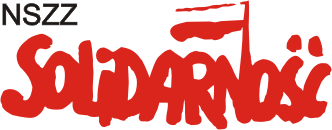 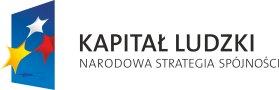 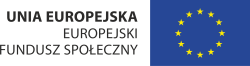 Projekt współfinansowany ze środków Unii Europejskiej  w ramach Europejskiego Funduszu Społecznego
Zaangażowanie struktur związku w opiniowaniu
projektów aktów prawnych w roku 2014
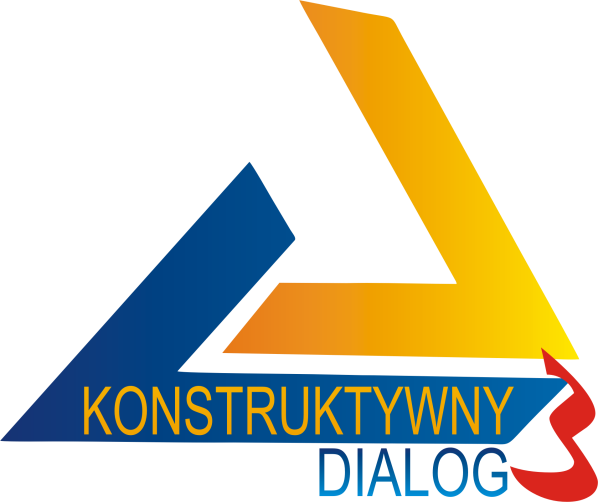 19-20 maj 2015 r.
Warszawa
Henryk Nakonieczny
 „Konstruktywny dialog III – wzmocnienie potencjału instytucjonalnego NSZZ „Solidarność”
CZŁOWIEK – najlepsza inwestycja
Komisja Krajowa NSZZ „Solidarność” DZIAŁ PROGRAMÓW EUROPEJSKICH, ul. Wały Piastowskie 24, 80-855 Gdańsk, Tel. (+48 58) 308 42 41, Fax: (+48 58) 308 42 11
e-mail: programy.europejskie@solidarnosc.org.pl , www.solidarnosc.org.pl/dialog
Zaangażowanie struktur związku w opiniowanie w roku 2014
Zaangażowanie struktur związku w opiniowanie w roku 2014
Uczestnicy warsztatów
Zaangażowanie struktur związku w opiniowanie w roku 2014
Struktury Branżowe
Zaangażowanie struktur związku w opiniowanie w roku 2014
Struktury Regionalne
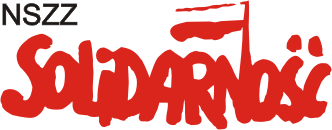 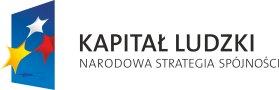 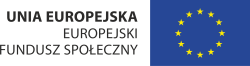 Projekt współfinansowany ze środków Unii Europejskiej  w ramach Europejskiego Funduszu Społecznego
Wybrane koszty przeprowadzenia pilotażu 
dotyczącego procesu opiniowania projektu ustawy budżetowej oraz powiązanych projektów ustaw
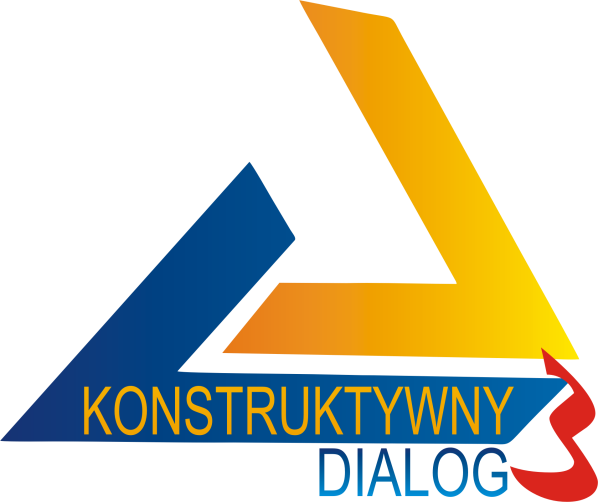 Dokument został przygotowany w ramach projektu pt.
 „Konstruktywny dialog III – wzmocnienie potencjału instytucjonalnego NSZZ „Solidarność”
CZŁOWIEK – najlepsza inwestycja
Komisja Krajowa NSZZ „Solidarność” DZIAŁ PROGRAMÓW EUROPEJSKICH, ul. Wały Piastowskie 24, 80-855 Gdańsk, Tel. (+48 58) 308 42 41, Fax: (+48 58) 308 42 11
e-mail: programy.europejskie@solidarnosc.org.pl , www.solidarnosc.org.pl/dialog
Praca ekspertów zewnętrznych zgodnie z zawartymi umowami projektowymi realizowanymi w okresie trwania projektu od 01.09.2013- 30.06.2015 w 3 obszarach
Rynek pracy 

                  Polityka rodzinna

                  Oświata
Dokument został przygotowany w ramach projektu pt.  „Konstruktywny dialog III – wzmocnienie potencjału instytucjonalnego NSZZ „Solidarność”
Zakres prac ekspertów zewnętrznych
Bilans otwarcia
              2 Ekspertyzy cząstkowe :
                  Opinia do założeń budżetowych
                  Opinia do ustaw okołobudżetowych
               Opinia całościowa – 
                   Opinia do projektu budżetu państwa 
                   Konsultacje i artykuły


      165.190 PLN
Koszt wynagrodzeń zespołów (bez ekspertów zewn .) powołanych do realizacji projektu oraz wynagrodzeń personelu zarządzającego za okres 01.09.2013 – 18.02.2015
Zespół rynek pracy
                               Zespół polityka rodzinna
                                Zespół oświata 

 
pracownicy KK NSZZ „S” oraz osoby współpracujące 
 
                                           
 
465.767,50 PLN
Dokument został przygotowany w ramach projektu pt.  „Konstruktywny dialog III – wzmocnienie potencjału instytucjonalnego NSZZ „Solidarność”
Skład  Zespołów
Ekspert Zewnętrzny
                            
                             Lider Zespołu (1/2 etatu)
                            
                             Obserwator (1/3 etatu)
                             
                             Ekspert Wewnętrzny (1/3 etatu)
Dokument został przygotowany w ramach projektu pt.  „Konstruktywny dialog III – wzmocnienie potencjału instytucjonalnego NSZZ „Solidarność”
Warsztaty tematyczne dla 45 uczestników
Łączny koszt (zakwaterowanie, wyżywienie, dojazd) :



                                  30 796,04 PLN
Dokument został przygotowany w ramach projektu pt.  „Konstruktywny dialog III – wzmocnienie potencjału instytucjonalnego NSZZ „Solidarność”